ان يجهزالطالب وجبات بسيطة سريعة التحضير (السندويشات – السلطات البسيطة، إلخ)
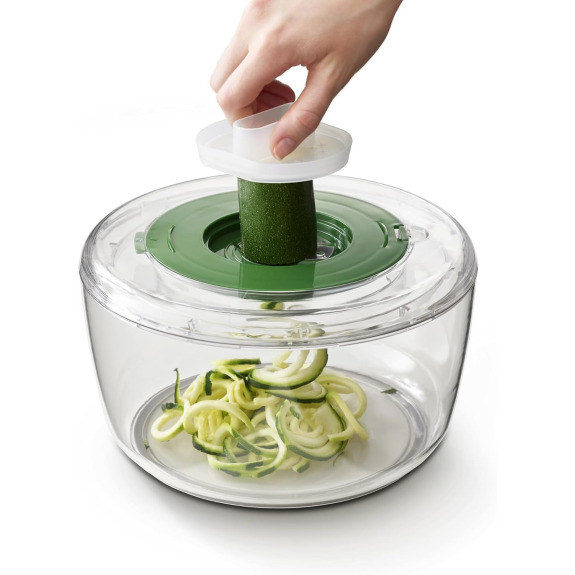 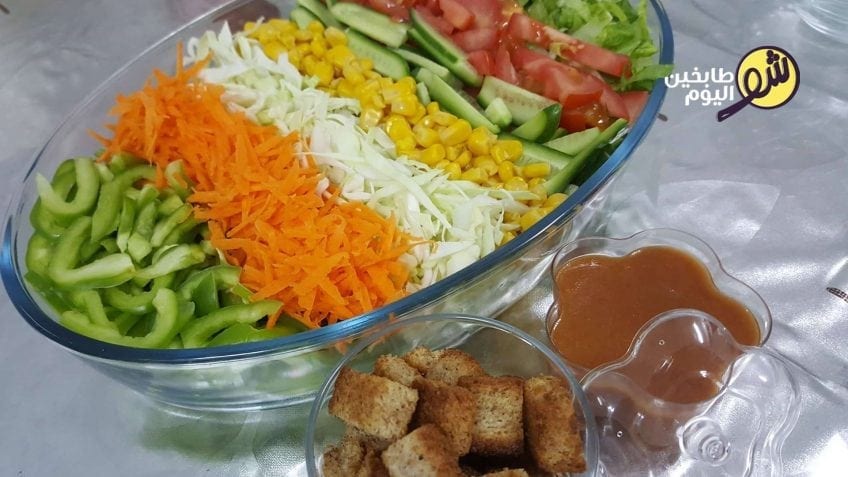 ان يتعرف الطالب علي مكونات تجهيز السندويش برجر لحم
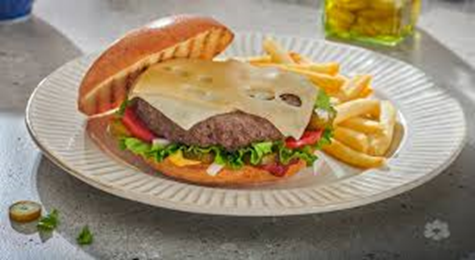 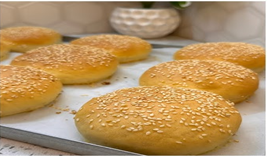 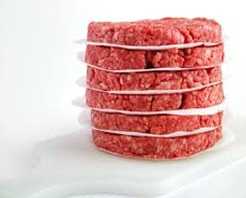 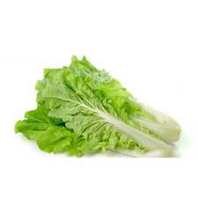 خس
لحم
خبز برجر
ان يشير الطالب علي (السندويشات )
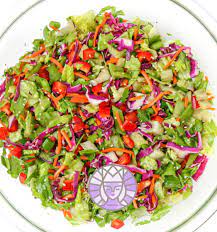 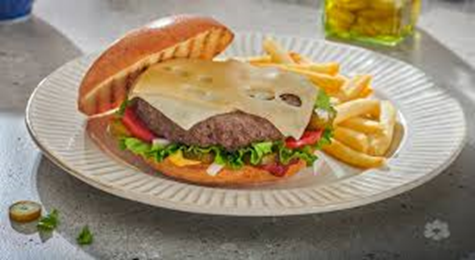 سندويش برجر
سلطة خضار